Visual & Technical Reading
Demo
Welcome to this Demo of
Visual & Technical Reading.  

As part of Layered Reading, it is a DURING strategy (mainly) that helps you INTERPRET GRAPHICS.
Before going on, You should have read the previous Explanation page for INTERPRET GRAPHICS, Visual & Technical Reading.
If you have not done so, return to that page now and learn why and how to do this strategy.
This kind of reading can be challenging.

  Think of 
equations in chemistry, 
proofs in geometry,
tables in economics, 
figures in engineering,
flow charts in business, 
and the paintings of Picasso.
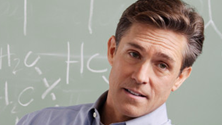 Now, let’s use the ThinkSheet to guide our work.
Notice that this strategy has Before, During, and After components.  It is labeled as a During strategy because that is where the tough work occurs.
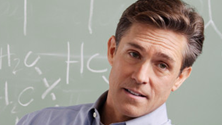 BEFORE reading
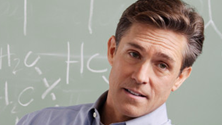 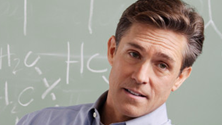 DURING reading
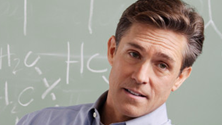 AFTER reading
Here’s the Chapter for the demonstration.
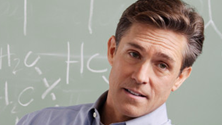 Read the BEFORE steps.
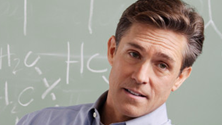 For my PREVIEW of the chapter, I do a T.H.I.E.V.V.E.S. with Snatches. 
Watch me.
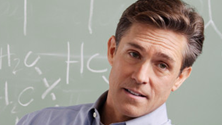 As I preview, I ask the PREVIEW question:  “What am I going to learn?”

The visuals help answer this, so I glance at them.  

But I do one more thing:  I grab the meaning of several of the easy ones right then.
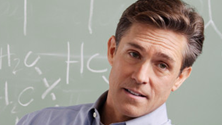 Other visuals are harder and perhaps more important.  They are the ones I don’t easily understand—because I don’t know enough.  

That is why I am reading the chapter for my class and why I am in this course—to learn new things.
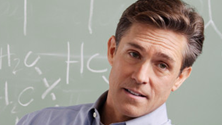 The other thing I do with visual and technical information while previewing is to quick code the visuals that seem the most difficult and the most important.
I will work on them later.
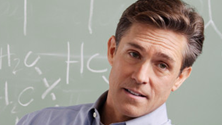 To quick code, 
in the margin I mark the visual in some way—a dash, an asterisk, or some other code that means “Come back to this for careful study.”
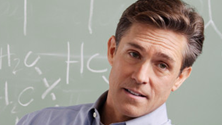 From the clues of my preview, I decide a purpose for reading this chapter.
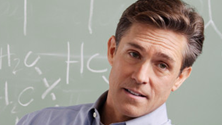 Here is what I want to be able 
to do by the time I finish this chapter: 

Explain Newton’s three Laws of Motion, contrast then integrate them, and generate examples showing how each works.

If I can do these things, I feel I will have understood the important messages in this chapter.
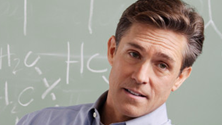 Because of my preview, I now decide the role of the graphics in this chapter:
  
Do the graphics support the text?   OR  
Does the text support the graphics?
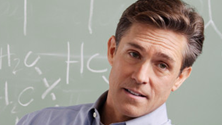 How do I tell the difference?  

If the graphics are so important that I would be unable to understand the text without them, then the text supports the graphics. They may even be more important than the text. That is, I could understand the chapter by understanding the graphics--the graphics are key to gaining meaning. 

Know the graphics = know the chapter.

Sure, the text will help, but the graphics are where the essential meanings are delivered. The text helps explain these important  graphics. 
In such cases, 
STUDY THE VISUALS CAREFULLY.
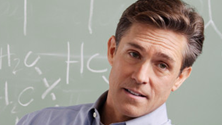 What about this text I have just previewed?

I think most of the graphics seem to do two things:

Illustrate the author’s point rather than make the point, making it easier for me to understand.
Are interesting rather than essential. I could understand the messages without the visuals.

So, the role of the graphics appears to be to support the text.

I may be wrong on a few graphics. I’ll find out as I read to learn from this chapter.
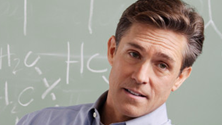 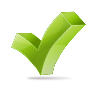 Did Skeleton and T.H.I.E.V.V.E.S. with Snatches

The ones that seemed immediately understandable, obvious—usually the pictures and captions.
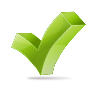 The graphics support the text:  they illustrate, clarify, and add interest, but I could understand without them.
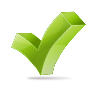 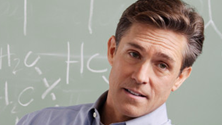 See how I filled in the ThinkSheet.
I want to go back to my experience previewing this text and show you how I interpreted several easy graphics along the way.  Here is an example.
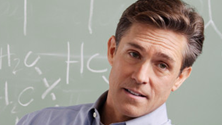 Looks like the author is giving me a sense for the historical background leading up to  Newton’s ideas.
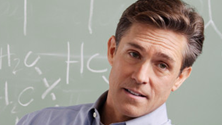 A quick glance at the photo and especially its caption suggests that this visual illustrates the impact of friction or the lack thereof on motion.
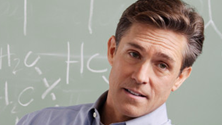 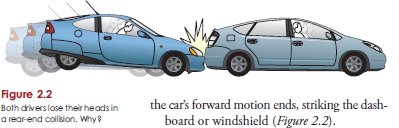 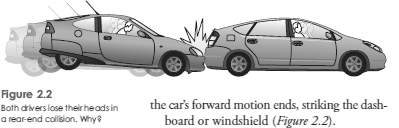 The drivers’ heads in this visual illustrate that objects naturally keep moving.
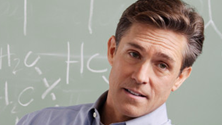 Because of the visual, I immediately can see the answer to the author’s questions:  
The package is not “thrown”—it essentially stays in a straight line.
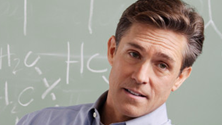 This makes me curious to know why this happens.  These laws of motion are interesting.
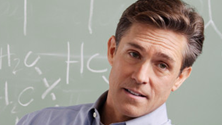 There are other easy and interesting visuals like these in the remainder of the chapter, and I process them in the same way as I continue my preview. 

I can see what I will be learning and my anticipation is building for doing so.
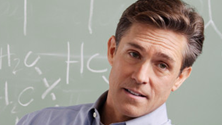 The T.H.I.E.V.V.E.S. with Snatches seemed to take a long time. 

 It doesn’t.

I just slowed the process down so you could see the thinking in my head.
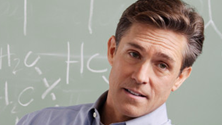 [Speaker Notes: .]
I have finished the BEFORE layer of reading and am now ready to move to the DURING layer, where the deeper learning takes place.
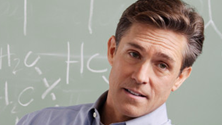 [Speaker Notes: .]
I will now demonstrate the processes I use to understand more difficult or complex visuals as I come to them while reading this chapter “Laws Governing Motion.”
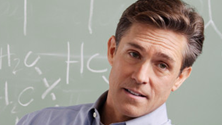 [Speaker Notes: .]
Let’s look at the During steps on the ThinkSheet
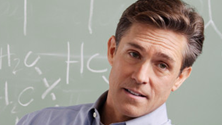 This first step I can do easily because of my preview.  I had quick-coded those visuals whose meanings I could not immediately pick up.
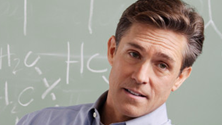 As I come to a marked visual, I ask:

Has its meaning now become clear because of my interactions with the text?

If not, does this visual seem important and must be understood?
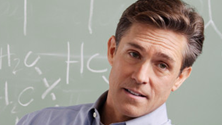 A visual is important if 
the chapter won’t make sense to me unless I understand its meaning.  I realize I must deal with several of the visuals I quick-coded.

The remaining During steps show me how to deal with these harder visuals.
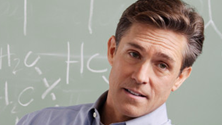 Here is an example.
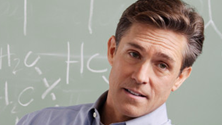 I can easily see what the letters in the equation stand for.
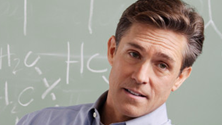 I can easily see what the letters in the equation stand for.
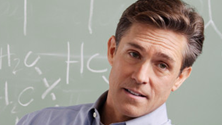 I can easily see what the letters in the equation stand for.
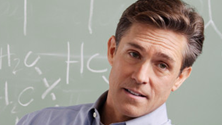 I can easily see what the letters in the equation stand for.
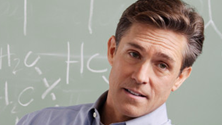 I can easily see what the letters in the equation stand for.
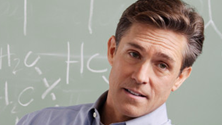 The problem is that I only understand those terms 
superficially.

That is not good enough! I must go for deeper understanding.
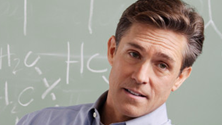 So, I go through 
the During steps for this strategy. I can see right off that not all the steps are useful for this equation. I also realize I need to spend most of my time on

 Step 4: Focus on each part.
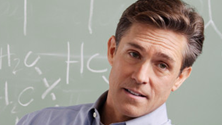 I must understand each of the terms in the equation well before this graphic will make sense, and that I will do—
even if it means going beyond the text to gain understanding.
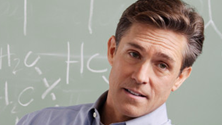 The point of this demonstration with this equation is that I use only the During steps of the strategy that will help me.

And I decide that through 
metacognitive awareness.
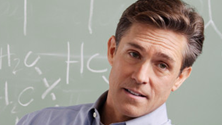 For the rest of this
demonstration, I am going to show you another visual for which more of the During steps are applicable.
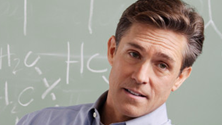 I will analyze this graphic found on p. 20.
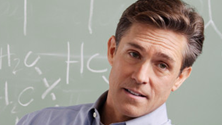 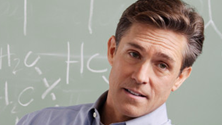 I fill out Step 1.
Let’s go back to the During steps on the ThinkSheet.
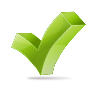 This visual seems more complicated,  and I don’t get it.
20
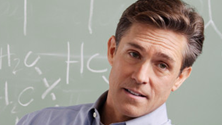 I fill out Step 1.
Let’s go back to the During steps on the ThinkSheet.
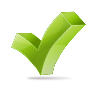 This visual seems more complicated,  and I don’t get it.
20
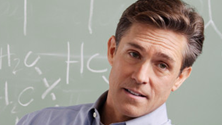 Now for Step 2
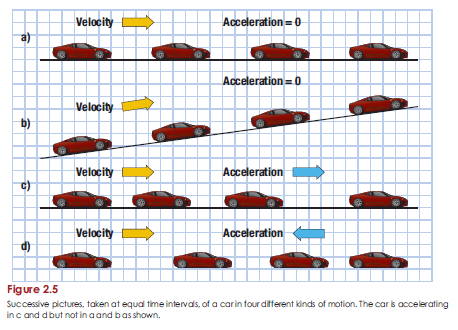 The title for this graphic is a long one. It is more an explanation.
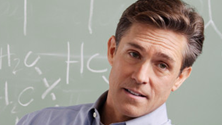 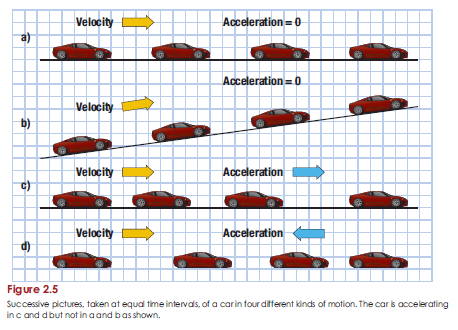 From this title/caption, I predict the purpose of this graphic is to illustrate something important about acceleration.
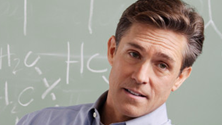 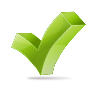 This visual seems more complicated,  and I don’t get it.
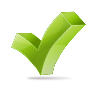 Title is a caption. I predict it illustrates something important about acceleration.
I now look over the entire graphic and immediately want to refine my prediction of its purpose.
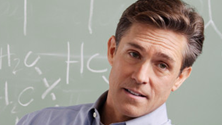 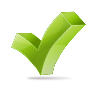 This visual seems more complicated,  and I don’t get it.
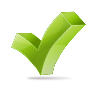 Title is a caption. I predict it illustrates something important about acceleration. the relationship between velocity and acceleration.
From the title and by glancing at the entire visual, I predict the purpose of this graphic is to illustrate the interplay between acceleration and velocity.
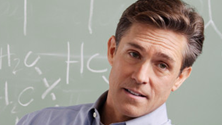 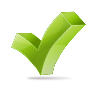 This visual seems more complicated,  and I don’t get it.
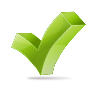 Title is a caption. I predict it illustrates the relationship between velocity and acceleration.
I look again at the entire graphic to see how it is structured, to see what the parts are.
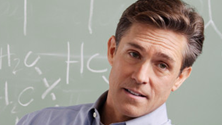 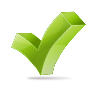 This visual seems more complicated,  and I don’t get it.
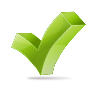 Title is a caption. I predict it illustrates the relationship between velocity and acceleration.
I see four rows of cars.  I will have to look carefully to see how each row is different and what it communicates.
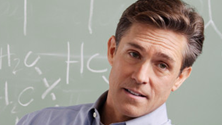 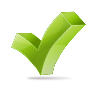 This visual seems more complicated,  and I don’t get it.
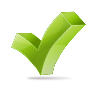 Title is a caption. I predict it illustrates the relationship between velocity and acceleration.
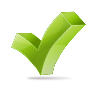 Four rows; each slightly different in terms of spacing of the objects and the direction of arrows.
Now I am ready to 
focus on each part.  

Watch me.
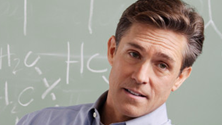 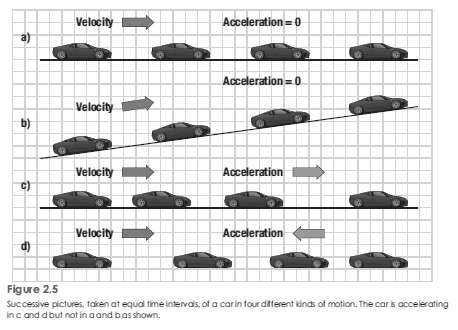 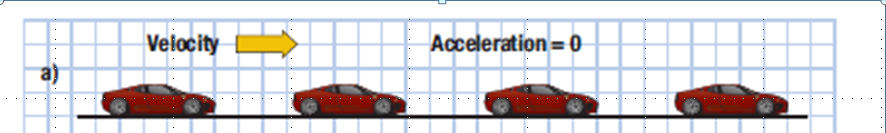 In “a)” the cars are equally spaced. I think that means they are maintaining the same velocity.

Oh, I see that those four cars actually represent one car—but at difference places across time and space.
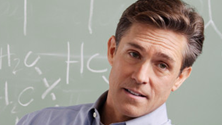 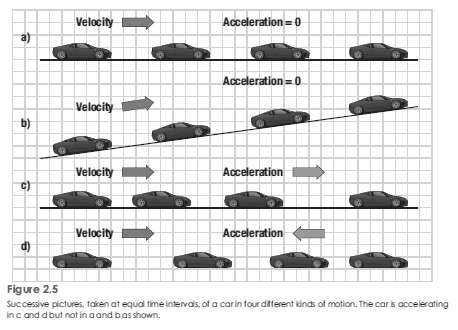 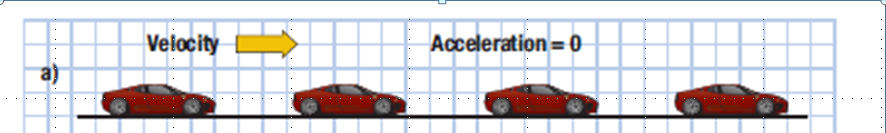 With no change in velocity, acceleration is zero.
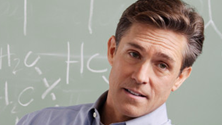 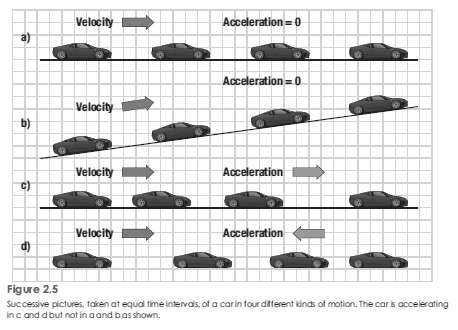 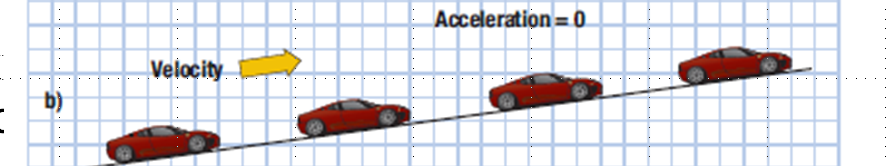 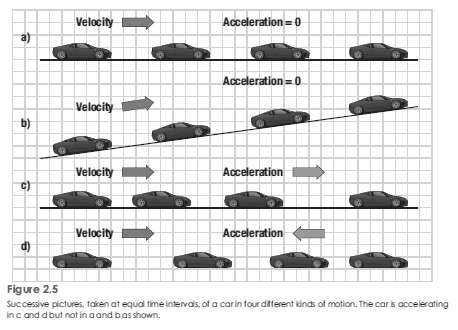 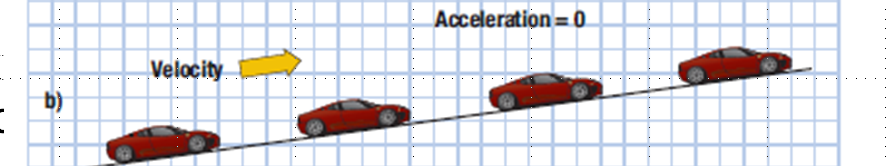 The drive is steeper, yet the cars are evenly spaced. This means 
the velocity stays the same with no acceleration.
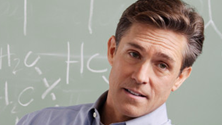 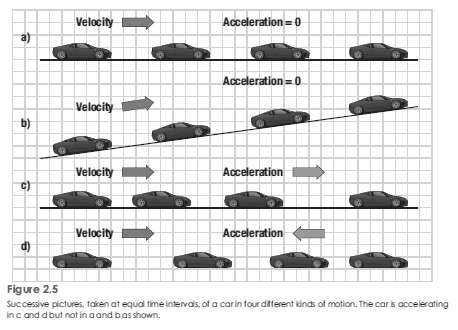 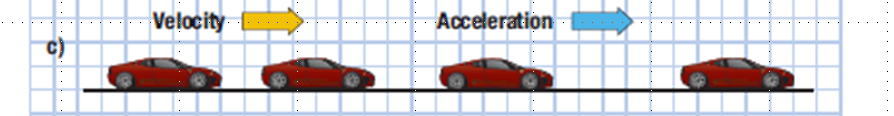 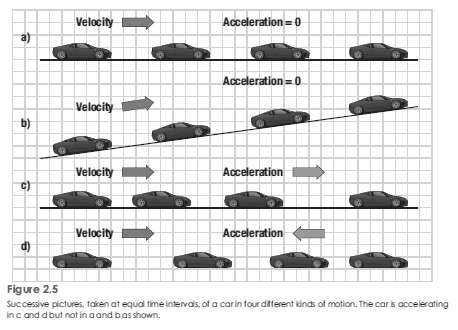 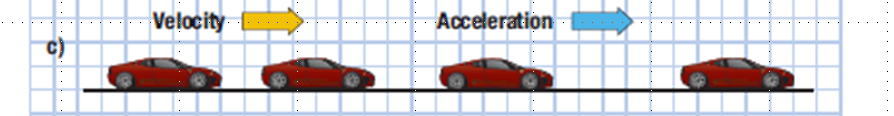 Two things in this visual indicate that the velocity is increasing: the blue arrow and the extra space between the last two cars.  This change in velocity means we have acceleration.
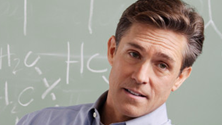 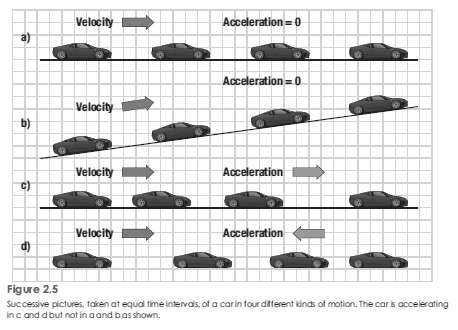 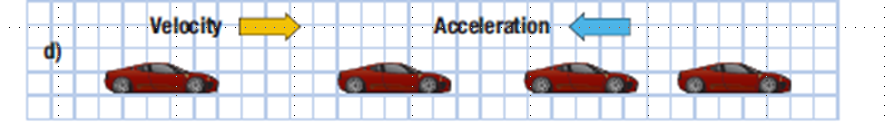 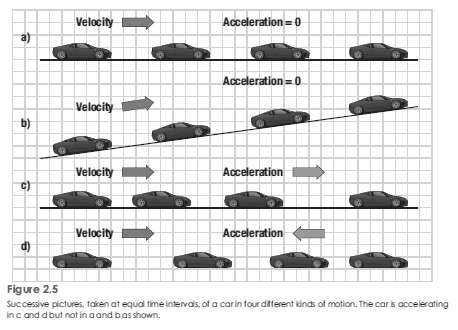 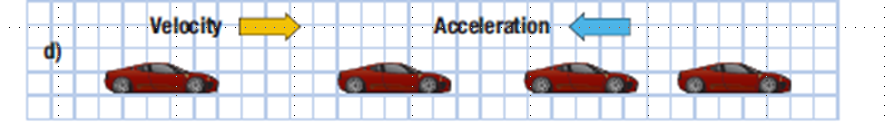 When I analyze this, I see that 
the velocity is decreasing.

My evidence?
The direction of the blue arrow .
The closer proximity of the last two cars.
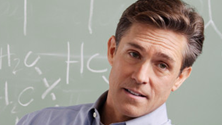 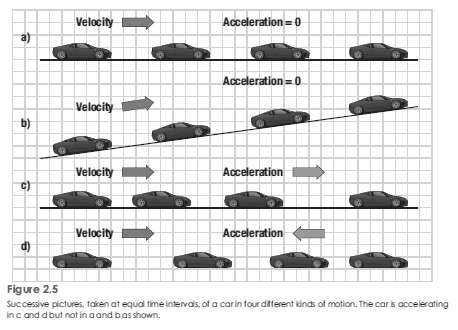 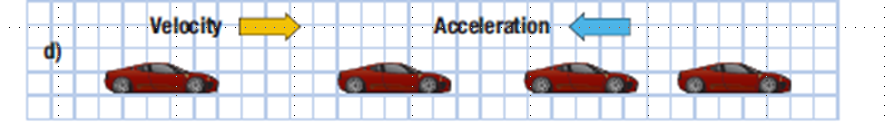 This change is an indication of  acceleration; in this case it is called deceleration.
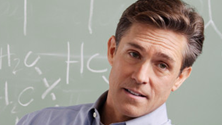 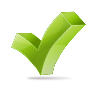 This visual seems more complicated,  and I don’t get it.
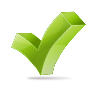 Title is a caption. I predict it illustrates the relationship between velocity and acceleration.
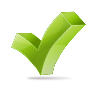 Four rows; each slightly different in terms of spacing of the objects and the direction of arrows.
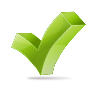 Part “c)” shows that the car is moving (velocity) but with a change of speed (acceleration). Wider spacing at the right indicates increased speed.
Now that I have focused on each part of the visual, I check off Step 4.
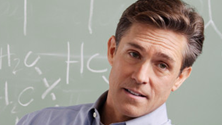 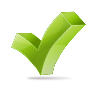 This visual seems more complicated,  and I don’t get it.
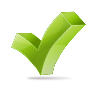 Title is a caption. I predict it illustrates the relationship between velocity and acceleration.
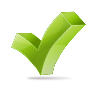 Four rows; each slightly different in terms of spacing of the objects and the direction of arrows.
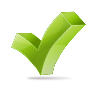 Part “c)” shows that the car is moving (velocity) but with a change of speed (acceleration). Wider spacing at the right indicates increased speed.
For Step 5, I am to relate each part to another part, then another.
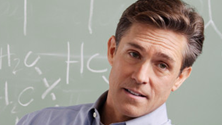 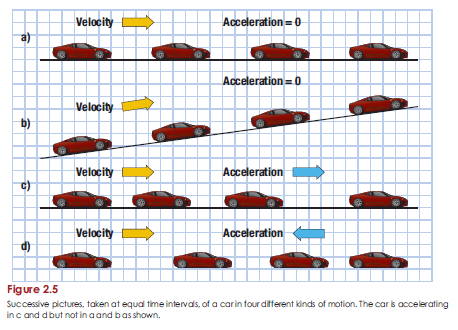 I will connect the first part with the second part.
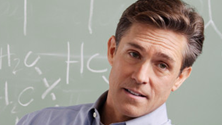 [Speaker Notes: The first two examples show velocity and acceleration staying constant.]
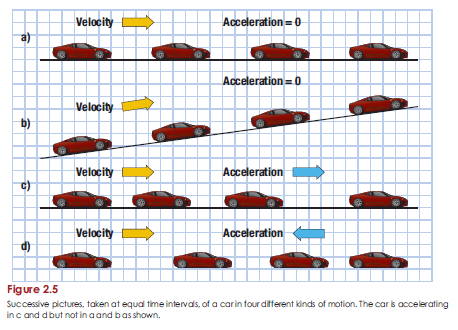 I see that BOTH have the same velocity with no change in it; thus no acceleration is made.  But the second shows the car going up the hill.
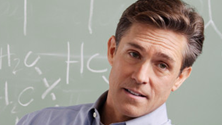 [Speaker Notes: The first two examples show velocity and acceleration staying constant.]
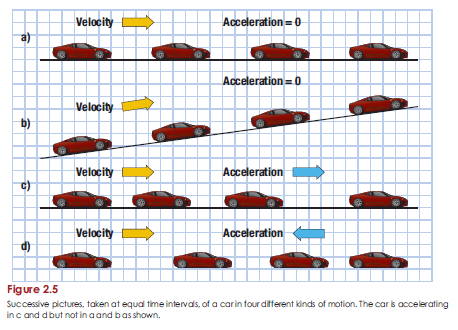 So, what point is the author 
trying to make here?  Hmm . . . I predict that more force is required to maintain velocity with the car going up hill because it is being subjected to an opposite force (gravity).

But that does not necessarily mean a change in speed.  Here—no change in velocity.
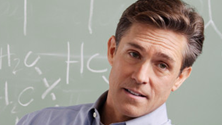 [Speaker Notes: The first two examples show velocity and acceleration staying constant.]
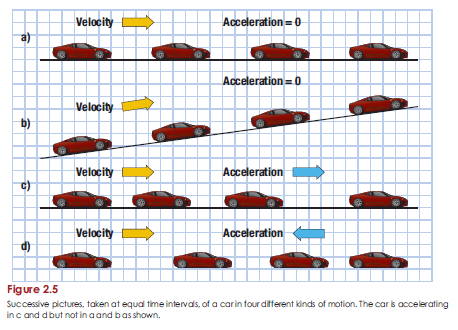 Now, I will relate the first part to the third part.
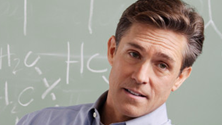 [Speaker Notes: The first two examples show velocity and acceleration staying constant.]
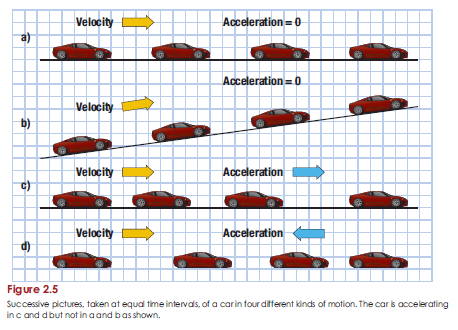 I see that BOTH parts have the car moving on a level surface. However, “c)” has the blue arrow and shows the last two cars farther apart than in “a)”—which means change in velocity.  
Acceleration is happening here.
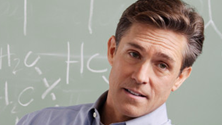 [Speaker Notes: The first two examples show velocity and acceleration staying constant.]
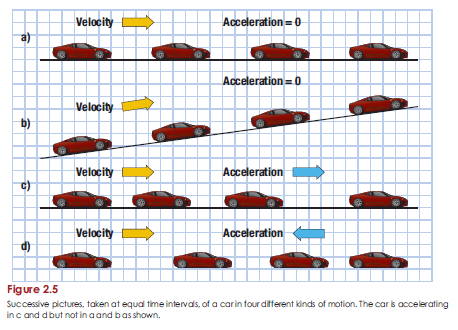 In seeing the relationship here, I think the author wants me realize that velocity can change even in situations that appear identical, and when it does, acceleration is involved.
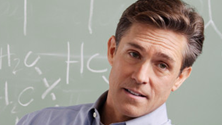 [Speaker Notes: The first two examples show velocity and acceleration staying constant.]
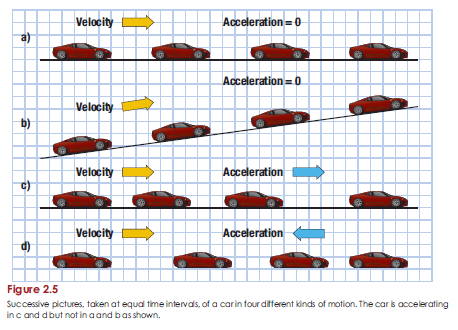 I continue this process of relating one part to another part as long as new insights are coming. 
 
Go to the ThinkSheet.
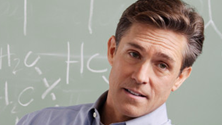 [Speaker Notes: The first two examples show velocity and acceleration staying constant.]
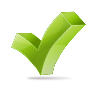 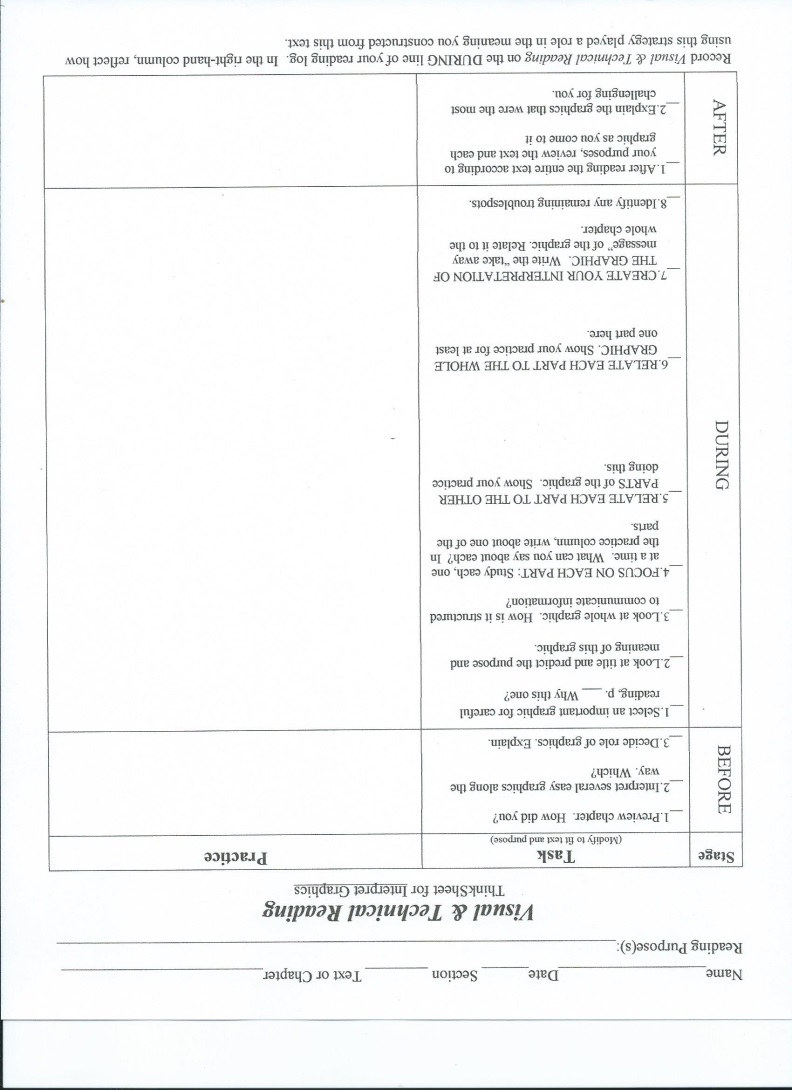 This visual seems more complicated,  and I don’t get it.
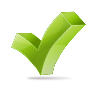 Title is a caption. I predict it illustrates the relationship between velocity and acceleration.
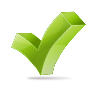 Four rows; each slightly different in terms of spacing of the objects and the direction of arrows.
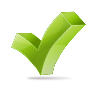 Part “c)” shows that the car is moving (velocity) but with a change of speed (acceleration). Wider spacing at the right indicates increased speed.
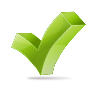 I did two sets of comparisons: a) to b) and then a) to c). The similarities and differences between the pairs helped clarify the concepts of velocity and acceleration.
I check off Step 5 when I believe I have seen enough useful connections between some parts and other parts of the visual.
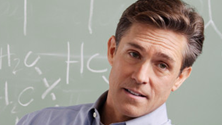 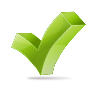 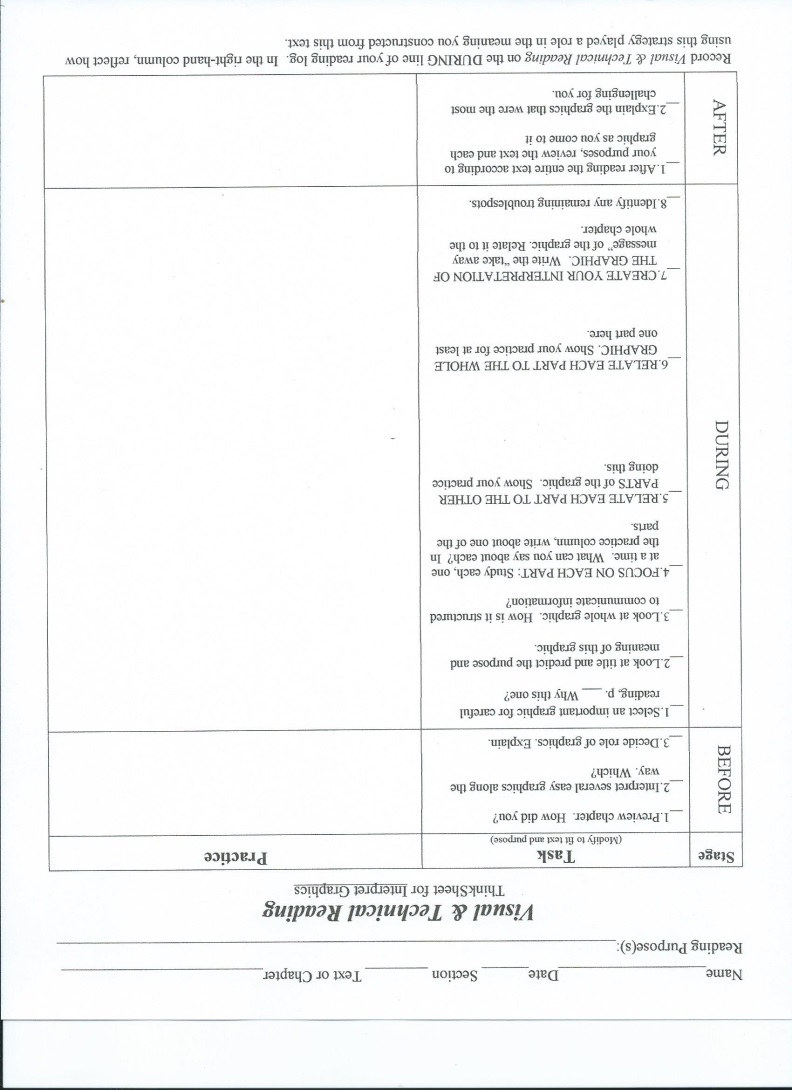 This visual seems more complicated,  and I don’t get it.
Now, to Step 6.  I look at a single part and try to understand its influence on the entire graphic, on the meaning of the whole, on what the whole graphic is trying to communicate.
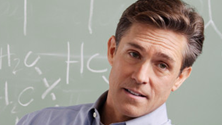 Title is a caption. I predict it illustrates the relationship between velocity and acceleration.
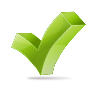 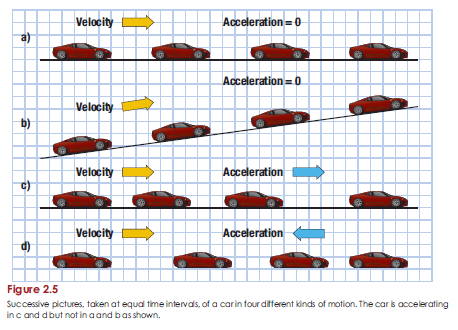 I want to think how part “d)” connects to and influences the message of the whole graphic.
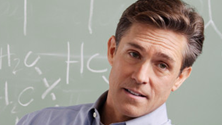 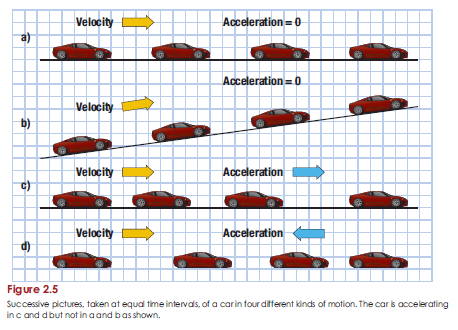 Figure 2.5 is trying to help readers 
see the difference between velocity and acceleration. 

Part D’s contribution to the whole seems to be two fold:
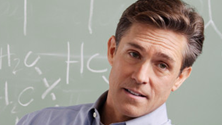 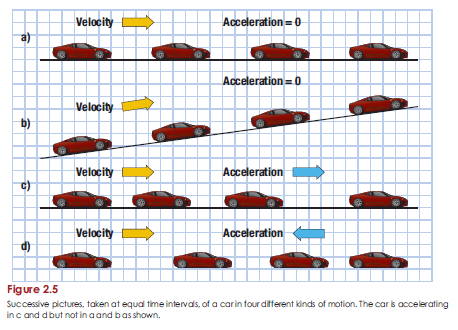 It again shows that acceleration is a change in velocity (speed), 
but also adds that this change can be a decrease of speed as well as an increase in speed
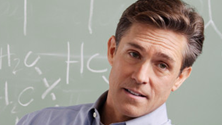 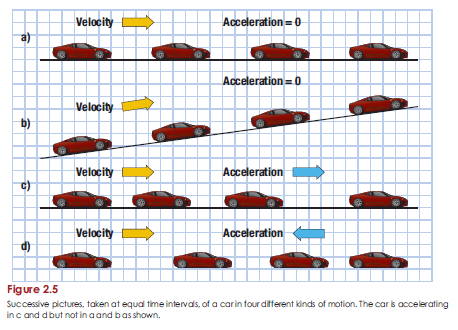 I continue relating different parts to the whole until doing so no longer adds much to my understanding.
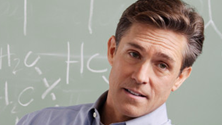 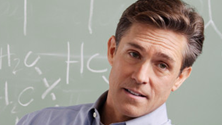 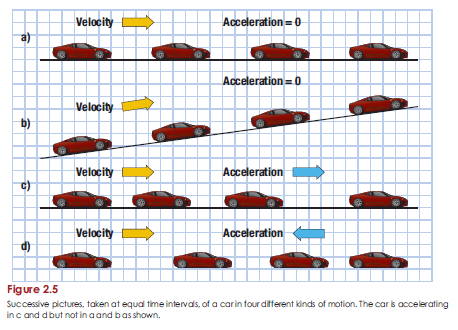 At any time during this process of connecting part to part or part to whole, I refer to the text for added insights.
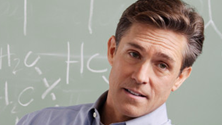 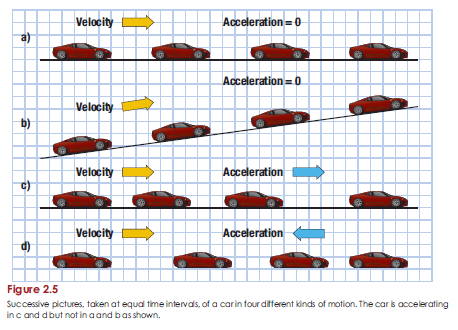 At any time during this process of connecting part to part or part to whole, I refer to the text for added insights.
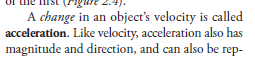 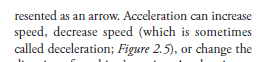 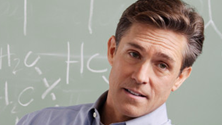 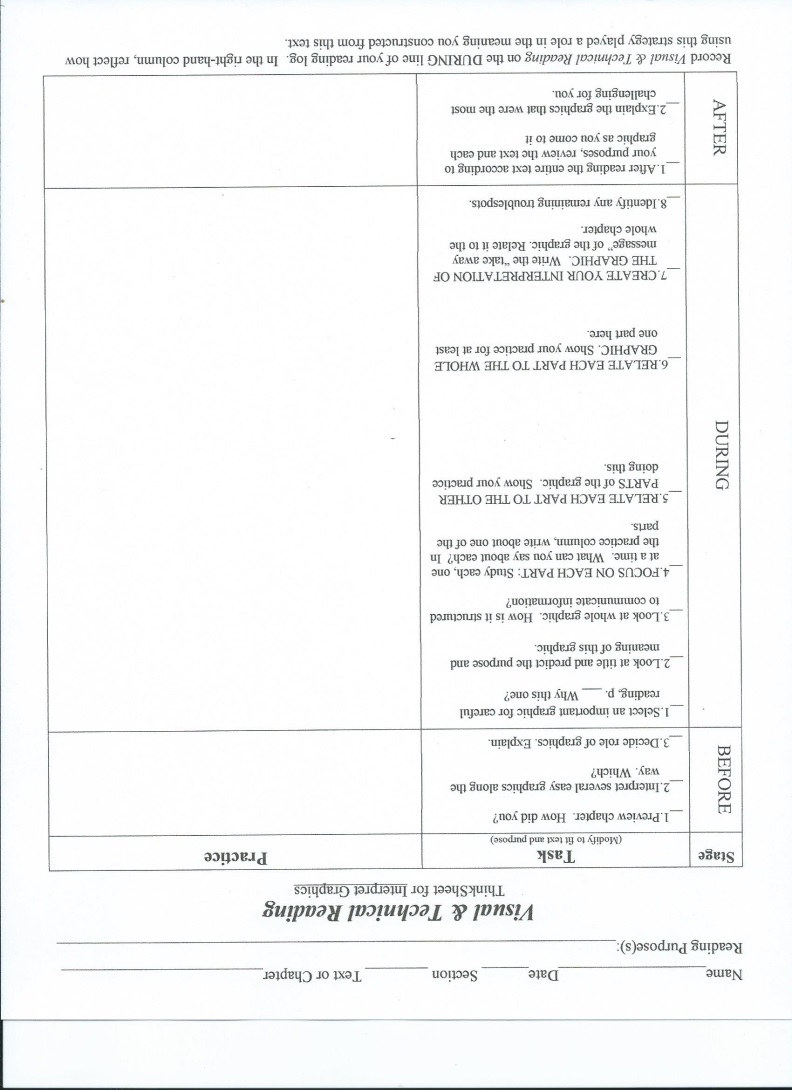 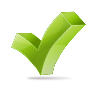 This visual seems more complicated,  and I don’t get it.
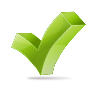 Title is a caption. I predict it illustrates the relationship between velocity and acceleration.
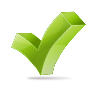 Back to the ThinkSheet to check off Step 6.
Four rows; each slightly different in terms of spacing of the objects and the direction of arrows.
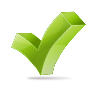 Part “c)” shows that the car is moving (velocity) but with a change of speed (acceleration). Wider spacing at the right indicates increased speed.
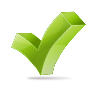 I did two sets of comparisons: a) to b) and then a) to c). The similarities and differences between the pairs helped clarify the concepts of velocity and acceleration.
I put firmly in mind the message of the whole graphic—to show the relationship between velocity and acceleration in different conditions. I then looked at “d)” and thought through what that part contributed to my understanding of the relationship between velocity and acceleration.
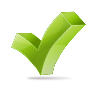 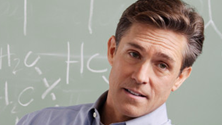 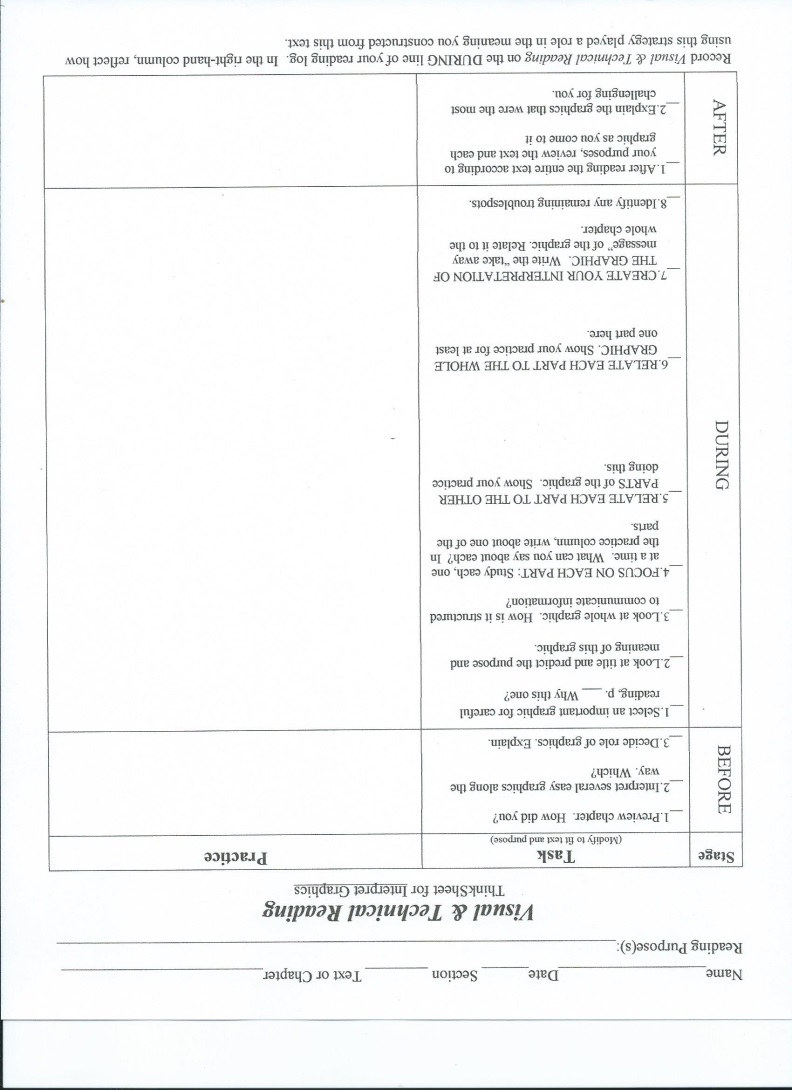 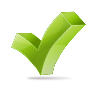 This visual seems more complicated,  and I don’t get it.
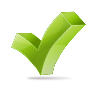 Title is a caption. I predict it illustrates the relationship between velocity and acceleration.
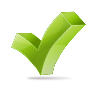 Four rows; each slightly different in terms of spacing of the objects and the direction of arrows.
For Step 7, I pull everything together—a Telegram.
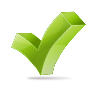 Part “c)” shows that the car is moving (velocity) but with a change of speed (acceleration). Wider spacing at the right indicates increased speed.
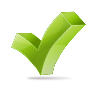 I did two sets of comparisons: a) to b) and then a) to c). The similarities and differences between the pairs helped clarify the concepts of velocity and acceleration.
I put firmly in mind the message of the whole graphic—to show the relationship between velocity and acceleration in different conditions. I then looked at “d)” and thought through what that part contributed to my understanding of the relationship between velocity and acceleration.
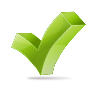 Here is how I have come up with my Telegram.
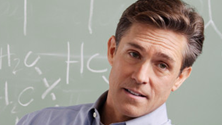 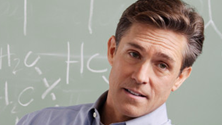 Velocity is the speed of a moving object.
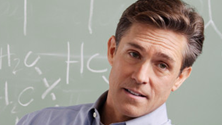 A change in an object’s velocity has a name:  Acceleration
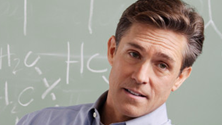 That change can represent a decrease or increase in velocity.
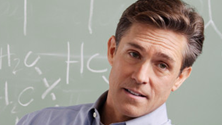 So, here’s my telegram:
Velocity = rate of speed
Acceleration = change of rate of speed—
               increase or decrease in speed
No change in speed = no acceleration
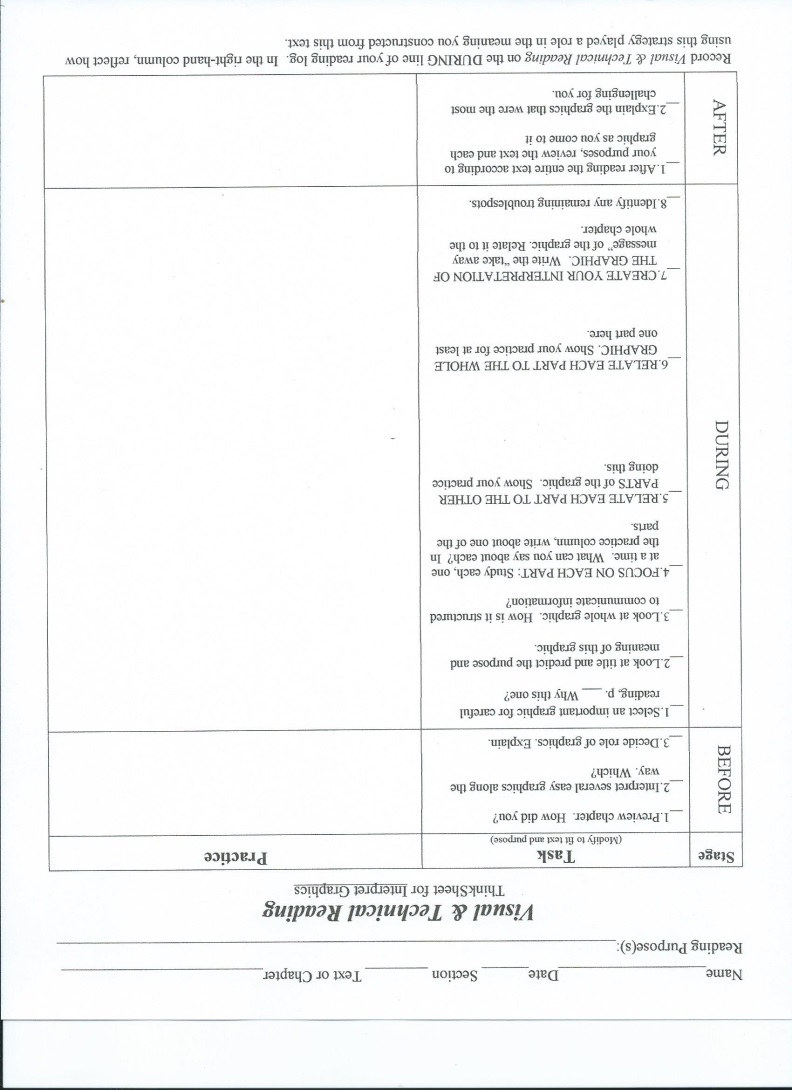 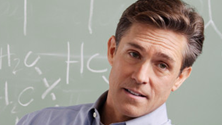 This visual seems more complicated,  and I don’t get it.
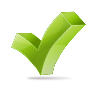 For the other part of Step 7, 
I am to relate this whole graphic to the whole chapter.
But I can’t at this point in my learning—I  am only half way through the chapter.  I do not have a good grasp of the entire chapter.
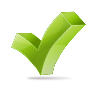 Title is a caption. I predict it illustrates the relationship between velocity and acceleration.
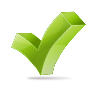 Four rows; each slightly different in terms of spacing of the objects and the direction of arrows.
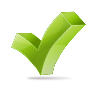 Part “c)” shows that the car is moving (velocity) but with a change of speed (acceleration). Wider spacing at the right indicates increased speed.
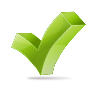 I did two sets of comparisons: a) to b) and then a) to c). The similarities and differences between the pairs helped clarify the concepts of velocity and acceleration.
I put firmly in mind the message of the whole graphic—to show the relationship between velocity and acceleration in different conditions. I then looked at “d)” and thought through what that part contributed to my understanding of the relationship between velocity and acceleration.
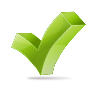 The Take Away: Velocity is the speed of an object, even zero speed, and acceleration is any change in that speed whether increased or decreased.
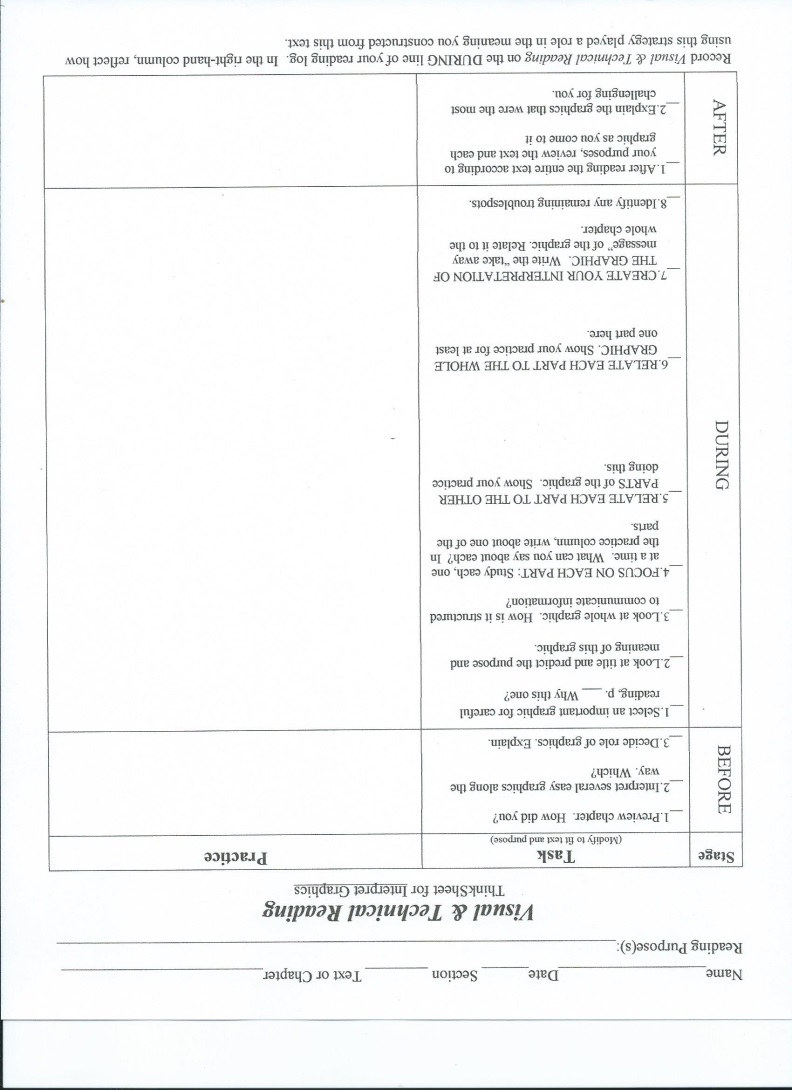 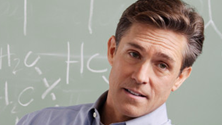 This visual seems more complicated,  and I don’t get it.
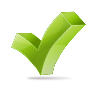 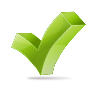 Title is a caption. I predict it illustrates the relationship between velocity and acceleration.
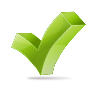 Four rows; each slightly different in terms of spacing of the objects and the direction of arrows.
I will postpone doing the rest of Step 7. I will remember to do this when I finish the chapter and am reviewing it as an After strategy.
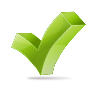 Part “c)” shows that the car is moving (velocity) but with a change of speed (acceleration). Wider spacing at the right indicates increased speed.
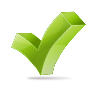 I did two sets of comparisons: a) to b) and then a) to c). The similarities and differences between the pairs helped clarify the concepts of velocity and acceleration.
I put firmly in mind the message of the whole graphic—to show the relationship between velocity and acceleration in different conditions. I then looked at “d)” and thought through what that part contributed to my understanding of the relationship between velocity and acceleration.
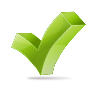 The Take Away: Velocity is the speed of an object, even zero speed, and acceleration is any change in that speed whether increased or decreased.
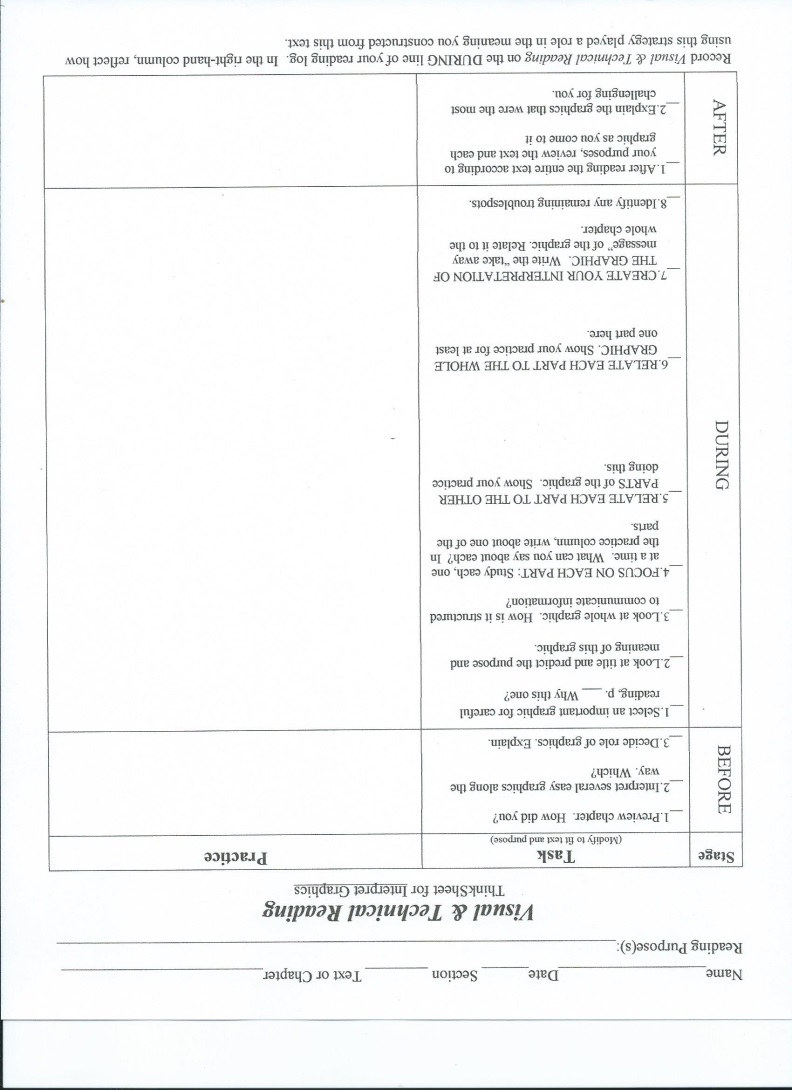 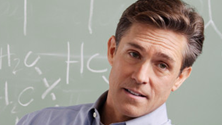 This visual seems more complicated,  and I don’t get it.
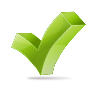 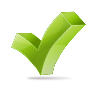 Title is a caption. I predict it illustrates the relationship between velocity and acceleration.
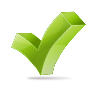 Four rows; each slightly different in terms of spacing of the objects and the direction of arrows.
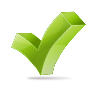 Part “c)” shows that the car is moving (velocity) but with a change of speed (acceleration). Wider spacing at the right indicates increased speed.
For now, I will not check off Step 7 but will move on.
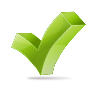 I did two sets of comparisons: a) to b) and then a) to c). The similarities and differences between the pairs helped clarify the concepts of velocity and acceleration.
I put firmly in mind the message of the whole graphic—to show the relationship between velocity and acceleration in different conditions. I then looked at “d)” and thought through what that part contributed to my understanding of the relationship between velocity and acceleration.
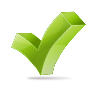 The Take Away: Velocity is the speed of an object, even zero speed, and acceleration is any change in that speed whether increased or decreased.
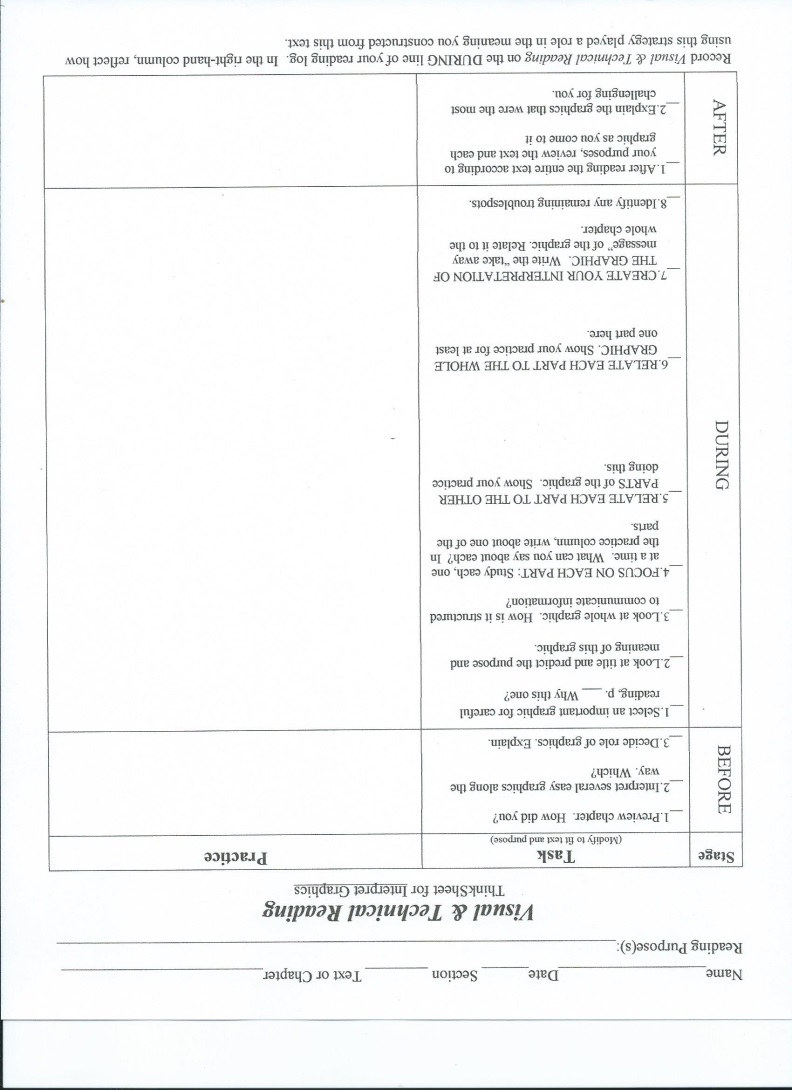 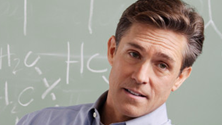 This visual seems more complicated,  and I don’t get it.
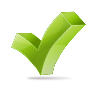 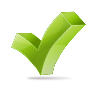 Title is a caption. I predict it illustrates the relationship between velocity and acceleration.
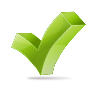 Four rows; each slightly different in terms of spacing of the objects and the direction of arrows.
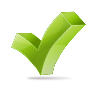 Part “c)” shows that the car is moving (velocity) but with a change of speed (acceleration). Wider spacing at the right indicates increased speed.
I think I understand this graphic very well and have no trouble
spots.  Notice how I mark it.
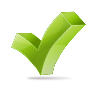 I did two sets of comparisons: a) to b) and then a) to c). The similarities and differences between the pairs helped clarify the concepts of velocity and acceleration.
I put firmly in mind the message of the whole graphic—to show the relationship between velocity and acceleration in different conditions. I then looked at “d)” and thought through what that part contributed to my understanding of the relationship between velocity and acceleration.
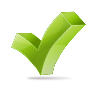 The Take Away: Velocity is the speed of an object, even zero speed, and acceleration is any change in that speed whether increased or decreased.
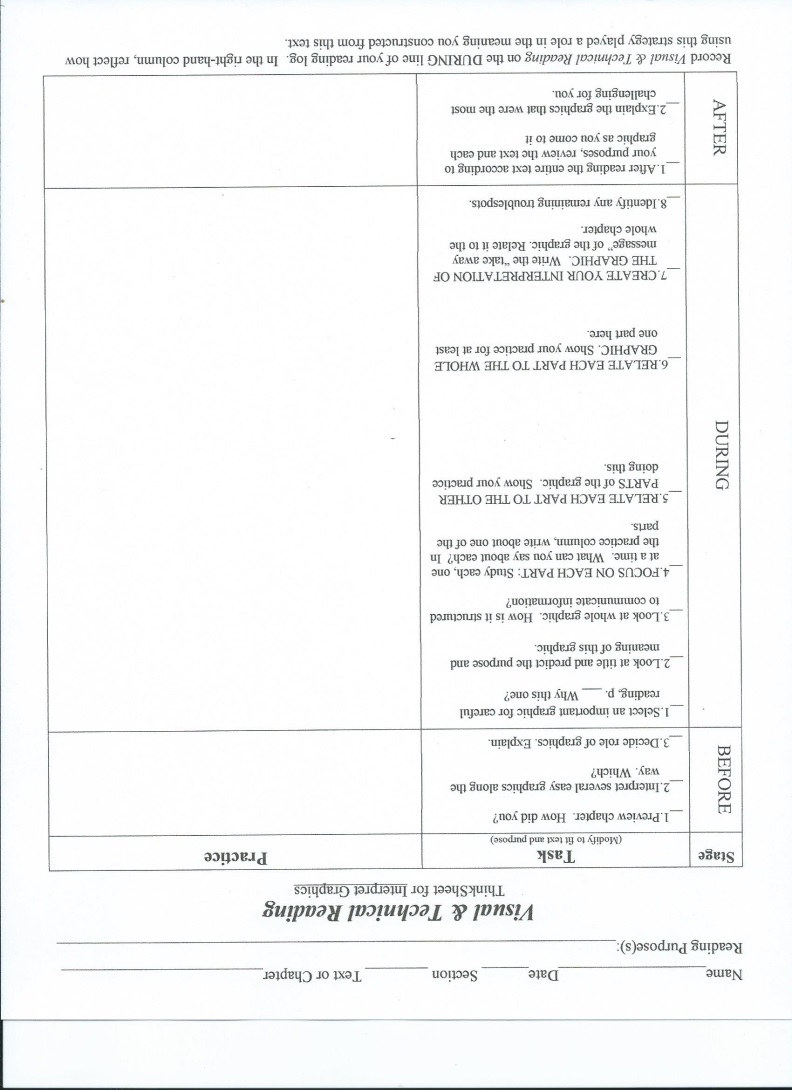 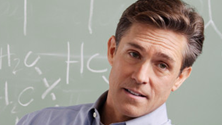 This visual seems more complicated,  and I don’t get it.
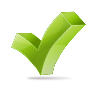 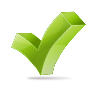 Title is a caption. I predict it illustrates the relationship between velocity and acceleration.
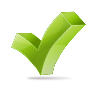 Four rows; each slightly different in terms of spacing of the objects and the direction of arrows.
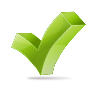 Part “c)” shows that the car is moving (velocity) but with a change of speed (acceleration). Wider spacing at the right indicates increased speed.
I think I understand this graphic very well and have no trouble spots.  Notice how I mark it.
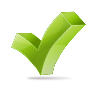 I did two sets of comparisons: a) to b) and then a) to c). The similarities and differences between the pairs helped clarify the concepts of velocity and acceleration.
I put firmly in mind the message of the whole graphic—to show the relationship between velocity and acceleration in different conditions. I then looked at “d)” and thought through what that part contributed to my understanding of the relationship between velocity and acceleration.
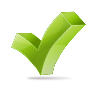 The Take Away: Velocity is the speed of an object, even zero speed, and acceleration is any change in that speed whether increased or decreased.

I think I can explain everything on this graphic now.
I finish reading the chapter and deal with the important visual and technical graphics in the chapter as I come to them.
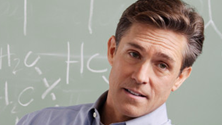 A TIP: 

If you select one of the most challenging graphics to do first, the remaining graphics are often easier and quicker to figure out.

Or you can do the hard graphics as you come to them in the text.
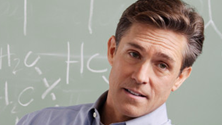 I am now ready to do the AFTER layer of reading for the chapter.  I choose Cover & Recite, a strategy where I look at the heading of a section, cover that section with my hand, and recite what I have learned (and re-read if needed) 
except. . .
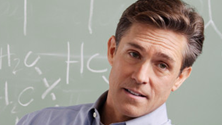 . . . when I come to the most important graphics.  For those I finish Step 7. 

Then I relate the graphic to the whole chapter. For this, it helps to ask, “What contribution does this graphic makes to the messages of the entire chapter?”
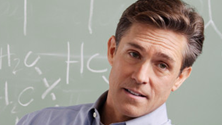 Happily, this is usually not a struggle. My earlier effort to understand a graphic has brought it into sharp focus. 

Now that I have read the entire chapter, I can see how each visual contributes to the messages of the whole chapter.
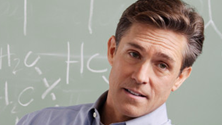 I will show you how I did that.
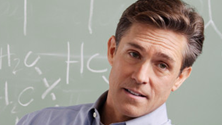 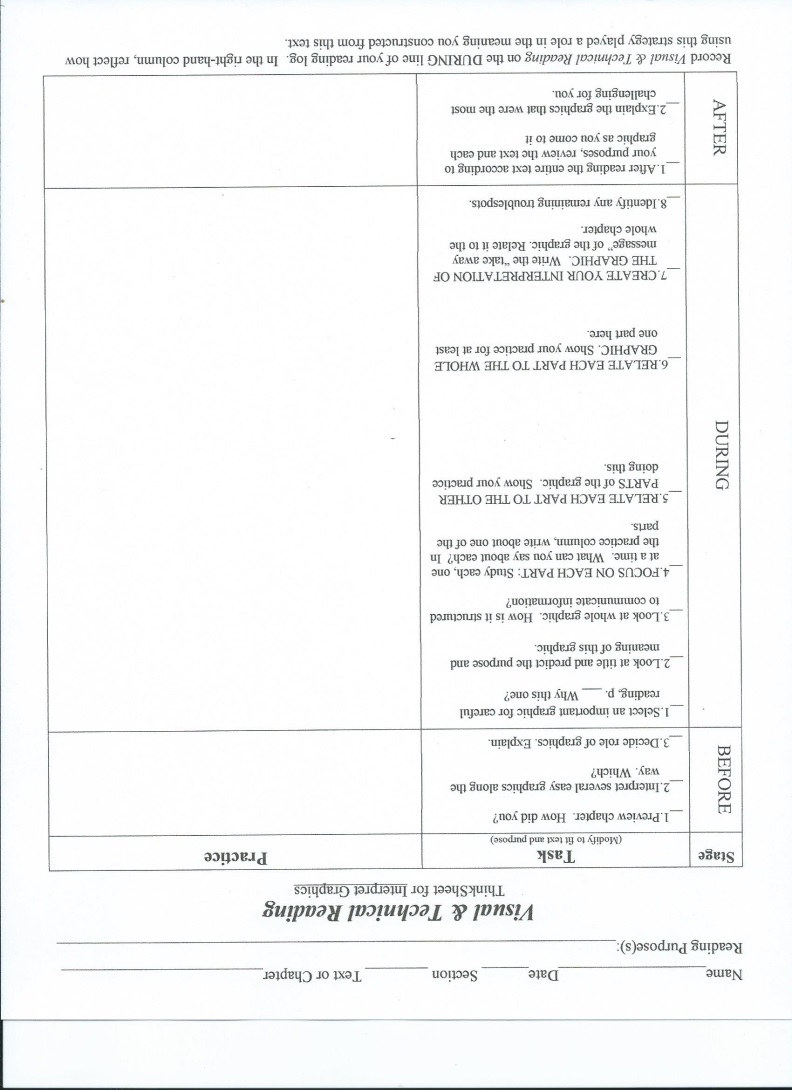 The Take Away: Velocity is the speed of an object, even zero speed, and acceleration is any change in that speed whether increased or decreased.

I think I can explain everything on this graphic now.
I did a Cover & Recite of the chapter. When I came to a visual, I read the caption, covered the visual and told what I had learned from it.
I did a more in-depth explanation of the two hardest visuals in the text for me. I understand them now!
I look at the AFTER steps on the ThinkSheet
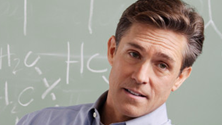 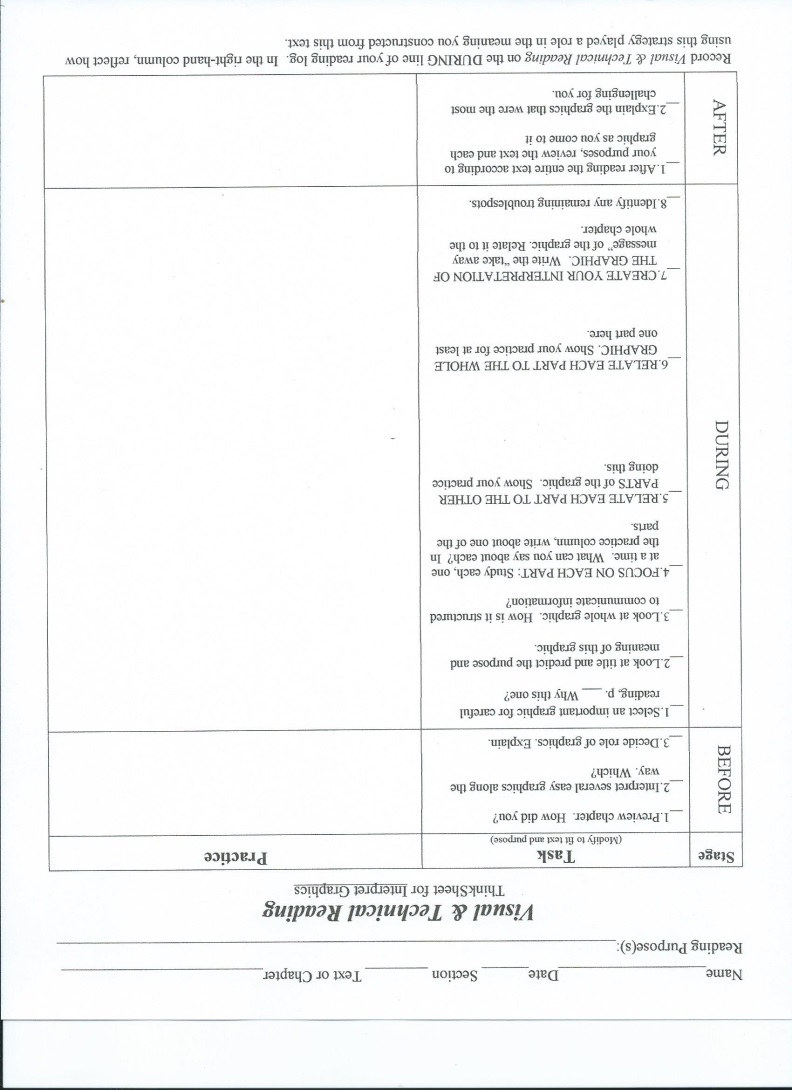 The Take Away: Velocity is the speed of an object, even zero speed, and acceleration is any change in that speed whether increased or decreased.

I think I can explain everything on this graphic now.
I did a Cover & Recite of the chapter. When I came to a visual, I read the caption, covered the visual and told what I had learned from it.
I did a more in-depth explanation of the two hardest visuals in the text for me. I understand them now!
I decide to do these two steps at the same time and . . .
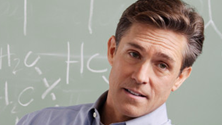 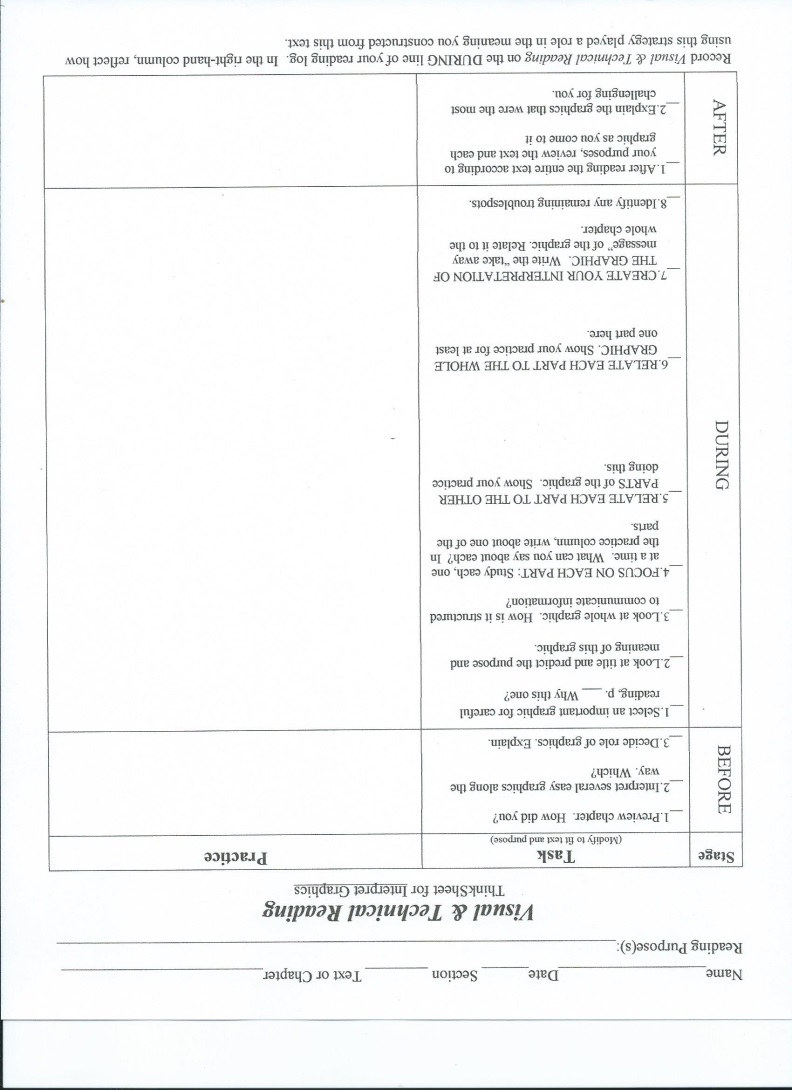 The Take Away: Velocity is the speed of an object, even zero speed, and acceleration is any change in that speed whether increased or decreased.

I think I can explain everything on this graphic now.
I did a Cover & Recite of the chapter. When I came to a visual, I read the caption, covered the visual and told what I had learned from it.
. . . I include relating a challenging graphic to the whole chapter—from Step 7.
I did a more in-depth explanation of the two hardest visuals in the text for me. I understand them now!
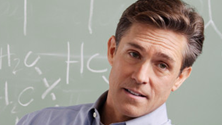 Here is how I related the car graphic to the entire chapter when I came to it as I was reviewing.
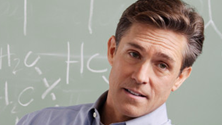 This chapter is about the laws of motion.
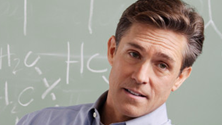 Acceleration and velocity are two concepts from Newton’s First Law of Motion
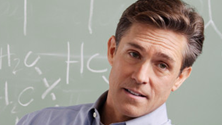 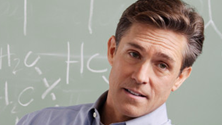 Now I understand that Velocity (1st law) as explained in the graphic provides the basis for understanding the impact of force, mass (2nd law) and of object interactions (3rd law).
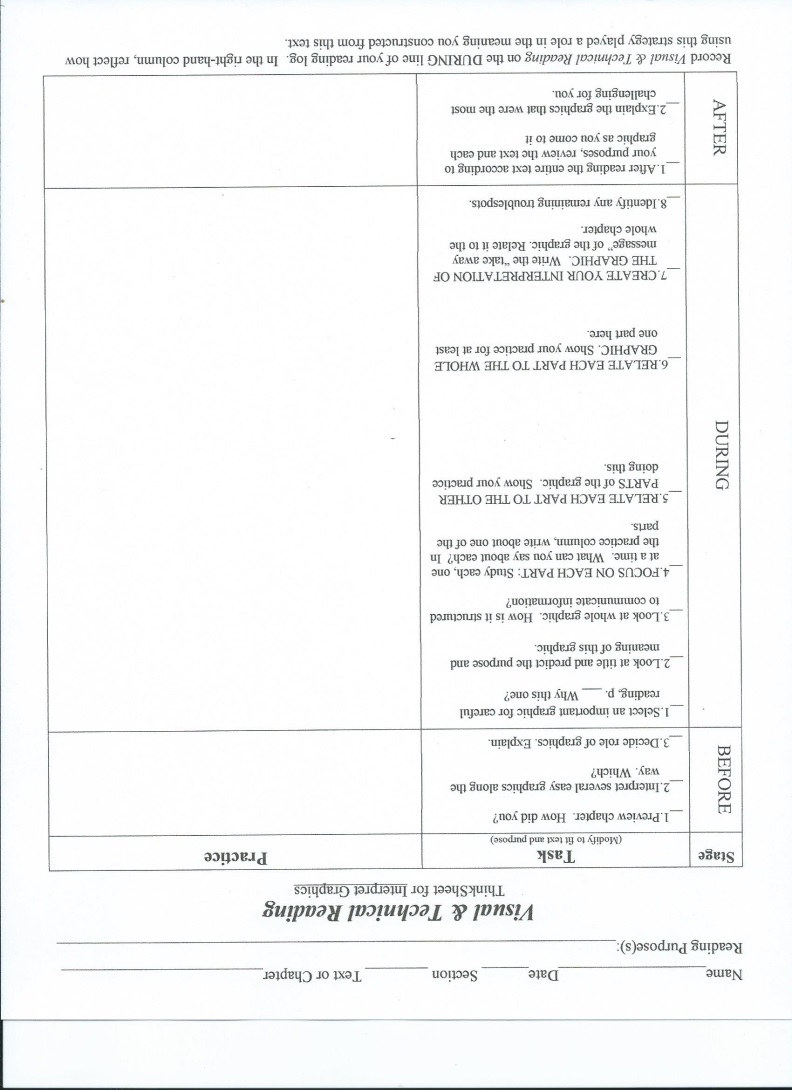 The Take Away: Velocity is the speed of an object, even zero speed, and acceleration is any change in that speed whether increased or decreased.  This example of the
relationship of velocity and acceleration shows
the First Low of Motion. I can now integrate it
with the Second Law (force & mass, & accelera-
tion) and the Third Law (object interactions)
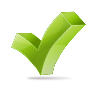 
I think I can explain everything on this graphic now.
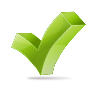 I did a Cover & Recite of the chapter.When I came to a visual, I read the caption, covered the visual and told what I had learned from it.
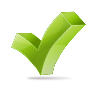 I did a more in-depth explanation of the two hardest visuals in the text for me. I under- stand them now!
Now I can check off Step 7 and the After steps.
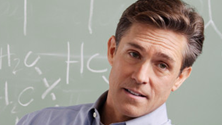 Besides the checking off the steps in the left column of the ThinkSheet, you can also fill in the Practice column on the right side of the ThinkSheet. You write something to remind you of your experience and reactions to the steps. 

Here is how I filled it out.
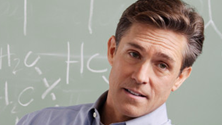 You will probably only need to fill in the ThinkSheet once or twice. The steps will soon become a natural and logical way of processing difficult visuals.
Did Skeleton and T.H.I.E.V.V.E.S. with Snatches

The ones that seemed immediately understandable, obvious—usually the pictures and captions.
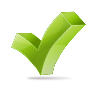 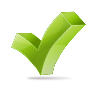 The graphics support the text:  they illustrate, clarify, and add interest, but I could understand without them.
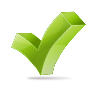 This visual seems more complicated,  and I don’t get it.
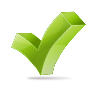 Title is a caption. I predict it illustrates the relationship between velocity and acceleration.
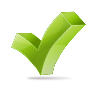 Four rows; each slightly different in terms of spacing of the objects and the direction of arrows.
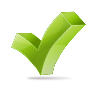 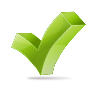 Part “c)” shows that the car is moving (velocity) but with a change of speed (acceleration). Wider spacing at the right indicates increased speed.
I did two sets of comparisons: a) to b) and then a) to c). The similarities and differences between the pairs helped clarify the concepts of velocity and acceleration.
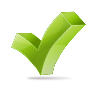 I put firmly in mind the message of the whole graphic—to show the relationship between velocity and acceleration in different conditions. I then looked at “d)” and thought through what that part contributed to my understanding of the relationship between velocity and acceleration.
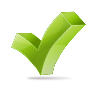 The Take Away: Velocity is the speed of an object, even zero speed, and acceleration is any change in that speed whether increased or decreased.  This example of the relationship of velocity and acceleration shows the First Low of Motion. I can now integrate it with the Second Law (force & mass, & acceleration) and the Third Law (object interactions)
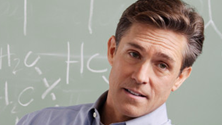 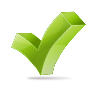 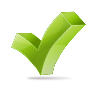 I think I can explain everything on this graphic now.
I did a Cover & Recite of the chapter.When I came to a visual, I read the caption, covered the visual and told what I had learned from it.
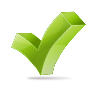 I did a more in-depth explanation of the two hardest visuals in the text for me. I under- stand them now!
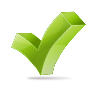 As you may recall, my purpose for reading the chapter was to explain Newton’s three Laws of Motion, contrast then integrate them, and generate examples showing how each works.
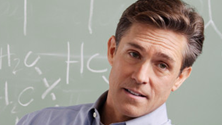 This strategy has prepared me 
to meet my purposes. Taking the visual with the cars that demonstrated Newton’s 1st Law of Motion, I can explain velocity and acceleration with these examples:

Running,
Throwing,
Curling
Playing billiards,
Launching a rocket,
Hiking,
Dancing.

Furthermore, I can now explain how all three Laws of Motion are at work in these examples.
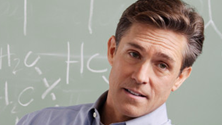 We have now completed the demonstration of 
Visual & Technical Reading.

Perhaps this strategy seems laborious, but realize that after you work to learn this strategy at first, it becomes easier, faster, and more natural each additional time you are faced with a text having hard visual and technical information.

Depending on your major, this could be a MUST-DO strategy.
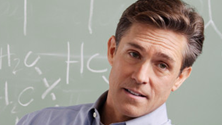 Students who apply this strategy to even a few graphics per chapter find that doing so helps them understand many other graphics as well. 

You now know how to systematically analyze the hardest visual and technical information in your texts.
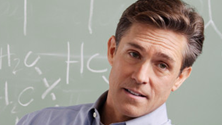 Reminder of the Basics:
Use this strategy for difficult graphics. 
Look at the whole the graphic. 
Isolate a part and study it, then another part.
Relate a part to another part, then to a different part.
Relate a part to the whole graphic, then relate a different part to the whole graphic.
State the Take-Away message of the whole graphic.
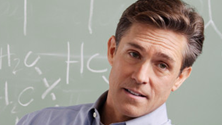 Best wishes learning much from the visuals and technical materials in your own texts!
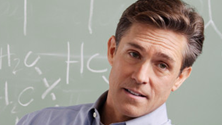